CLASSIC ROADSIDE
New Plymouth
Devon St W - New Plymouth
PANEL ID: NEWP02-61
6,000No
Orientation:Physical Size:
Daily Visuals:Illuminated:
250°6 x 3m
This panel located on Devon St West in the heart of New Plymouth reaches central city shoppers and eastbound audiences en route to Strandon. Congestion along this stretch of road assures high dwell times. Businesses in the vicinity include Farmers, Platypus Shoes, Kathmandu, and Subway, along with cafés, restaurants and accommodation options. This location is a standout for audiences that visit Office Supplies, Car Dealerships, Travel Agents, Outdoor Stores and more (LANDMARKS ID).
Find on Google Maps
Find on Google Maps
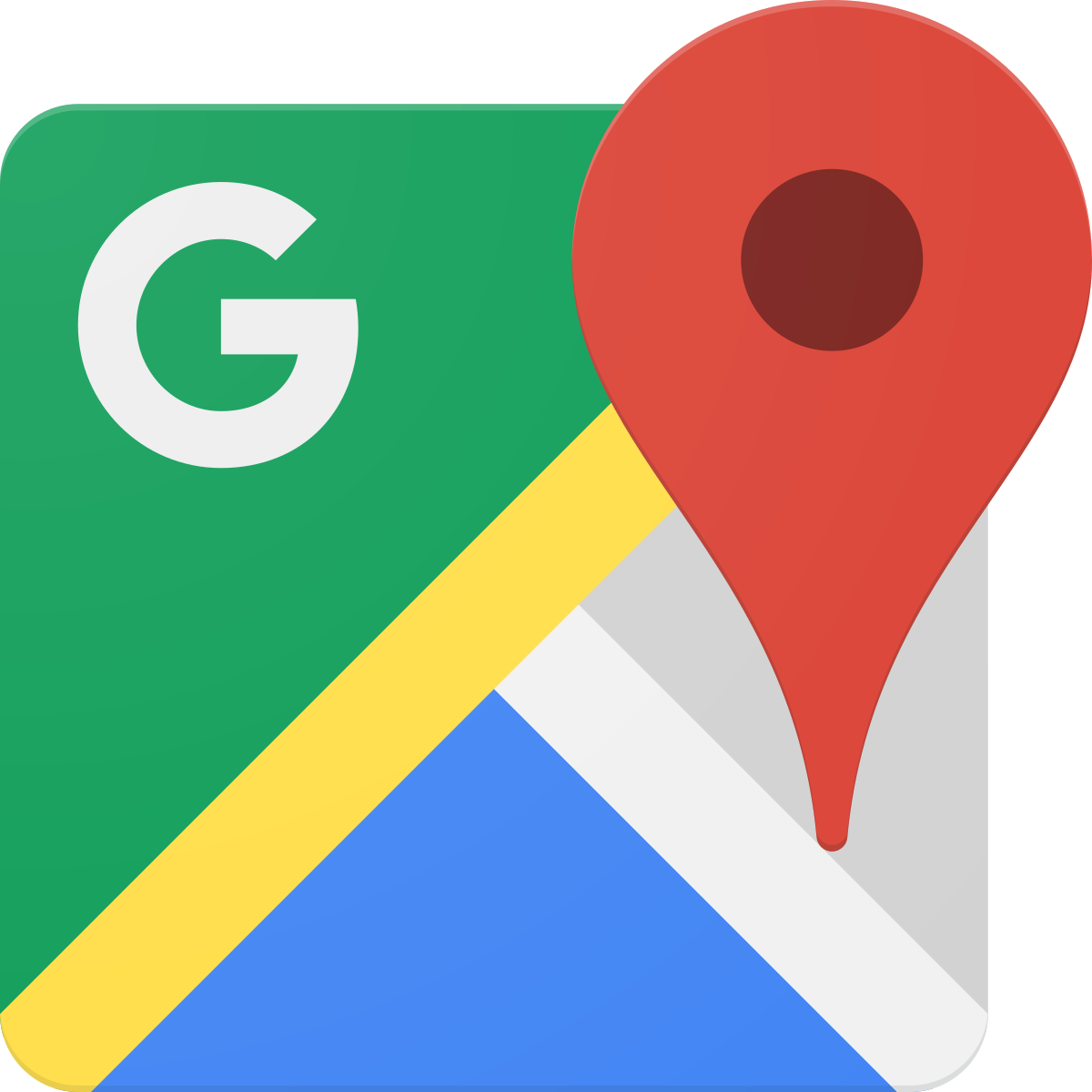 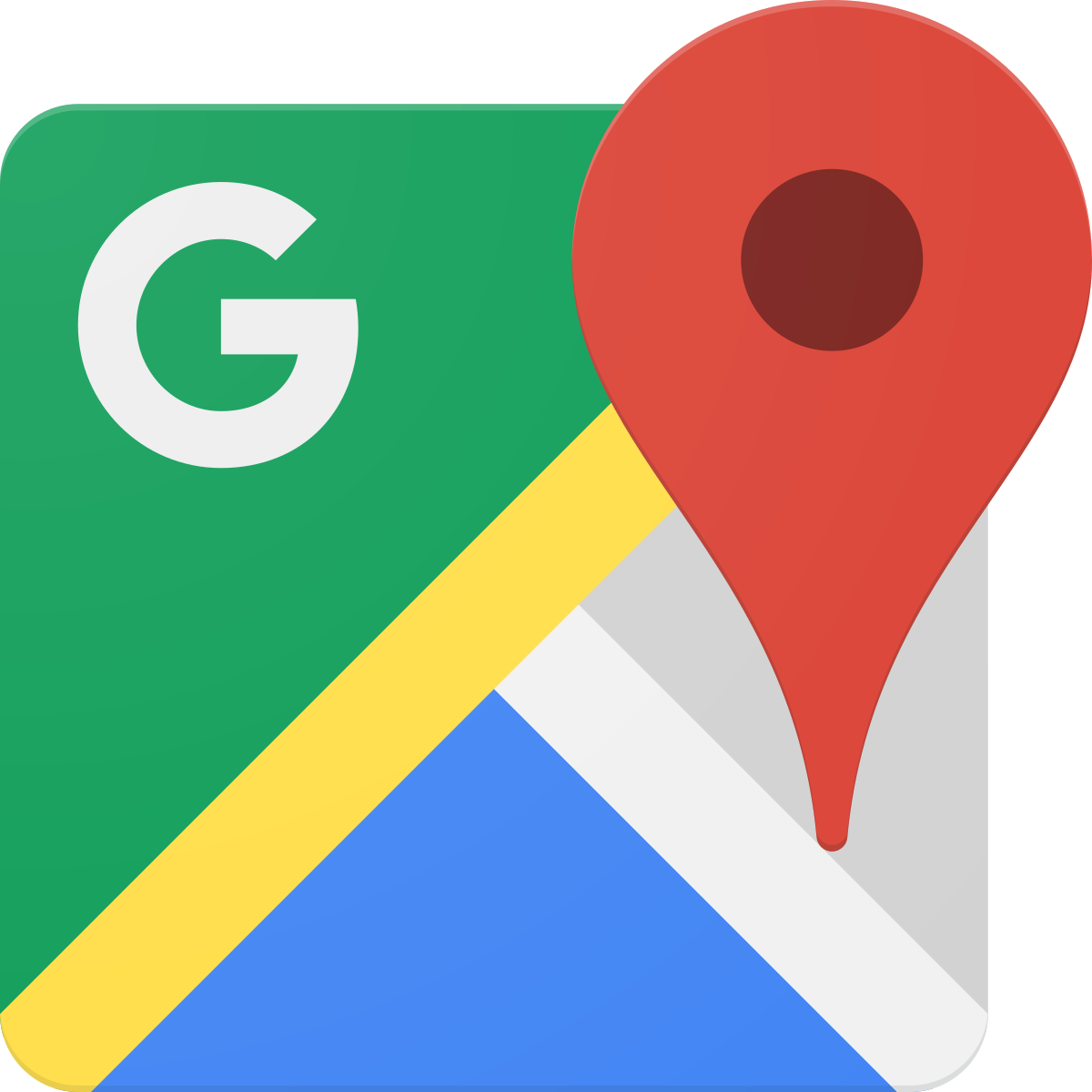